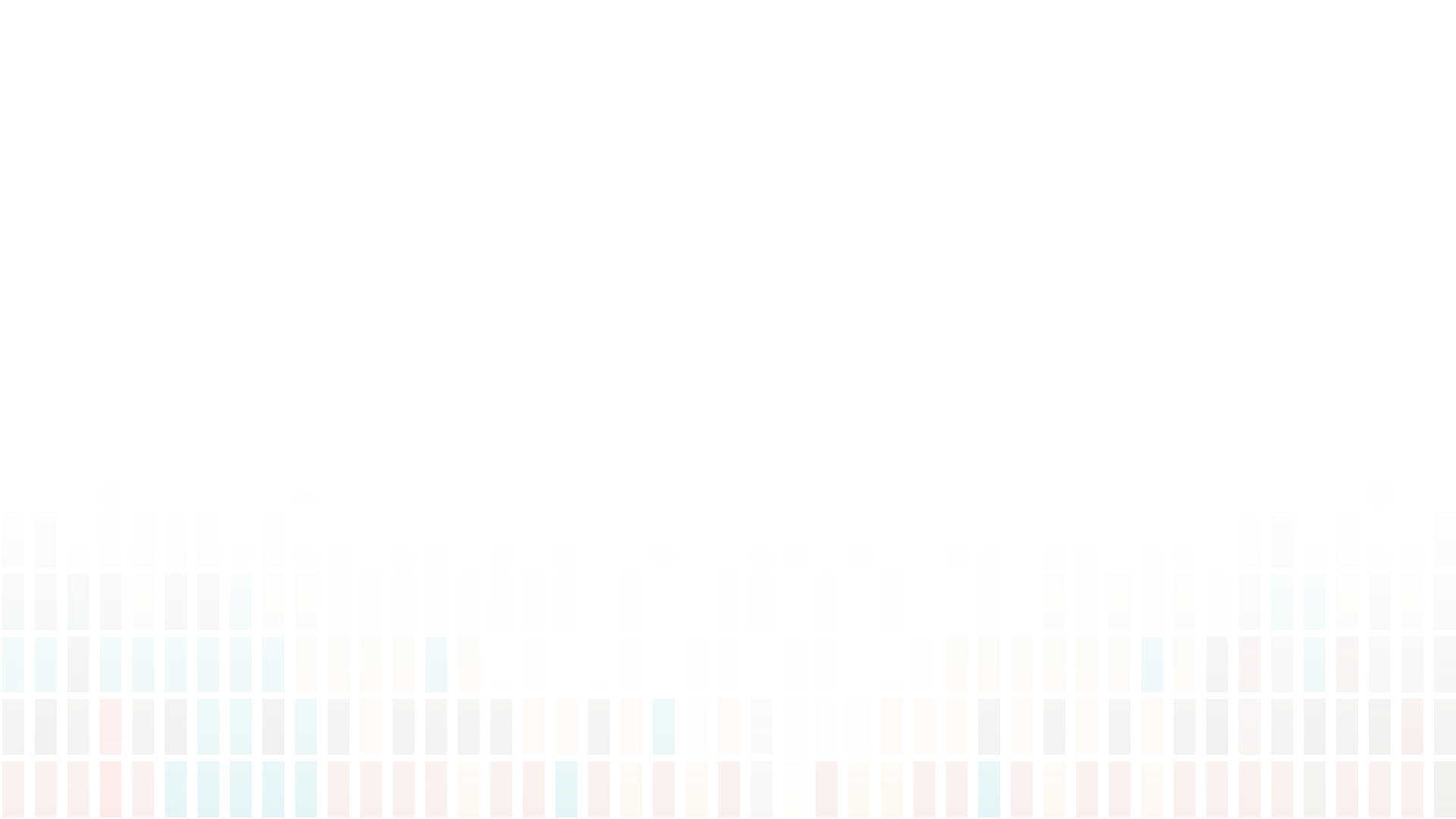 Lab 5
CS 418: Interactive Computer Graphics
UNIVERSITY OF ILLINOIS AT URBANA-CHAMPAIGN
Eric Shaffer
Generating a Terrain
Today, we will generate a flat triangulated mesh 






This can be the start of your code for MP 2
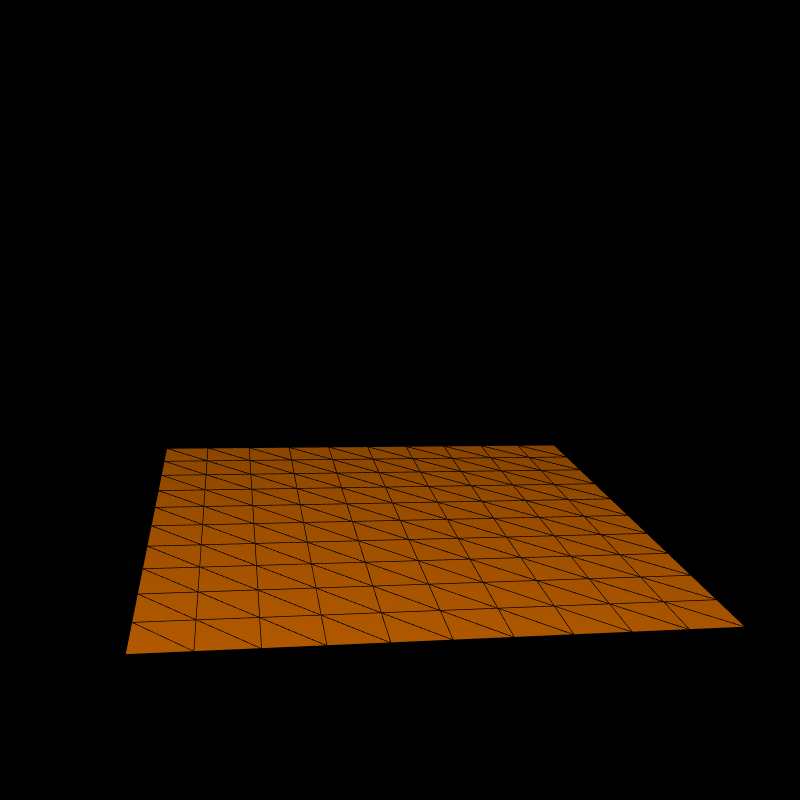 Creating a Terrain Class
We will create a JavaScript class for our terrain

It will be rendered using the drawElements method
We will need to generate three buffers
A buffer of the vertex positions
A buffer of the triangles, specified by vertex indices
A buffer of normal vectors
Each vertex will have a normal vector associated with it
drawElements in WebGL
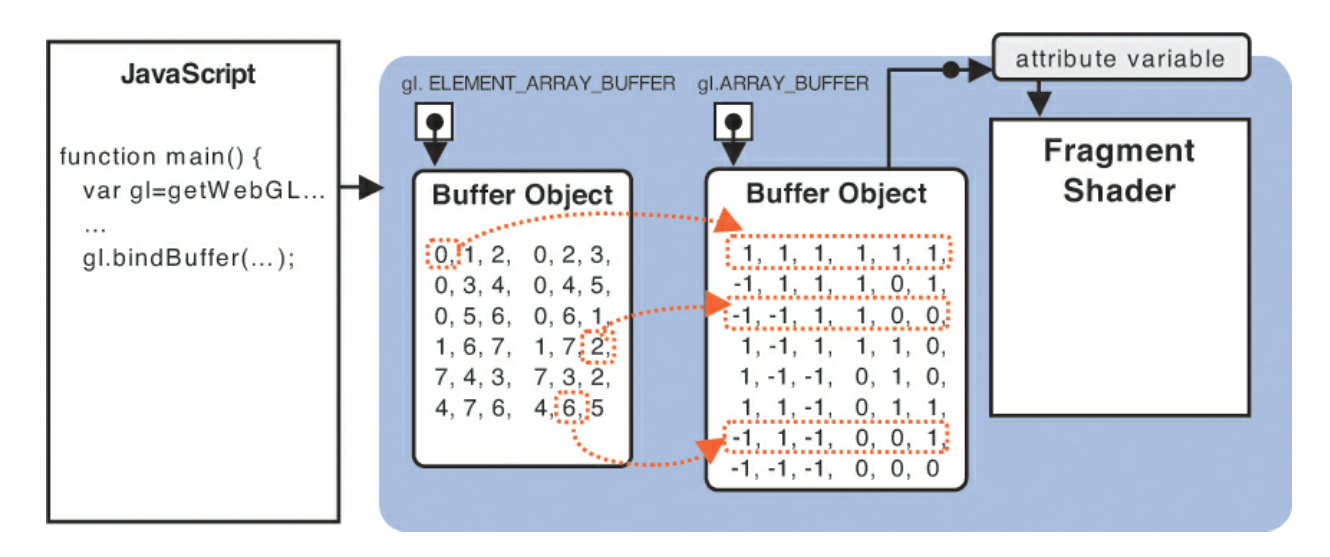 The Terrain Geometry
div the number of triangles along each axis
minX, maxX the extent of the terrain along the x axis
minY, maxY the extent of the terrain along the y axis
Terrain Geometry
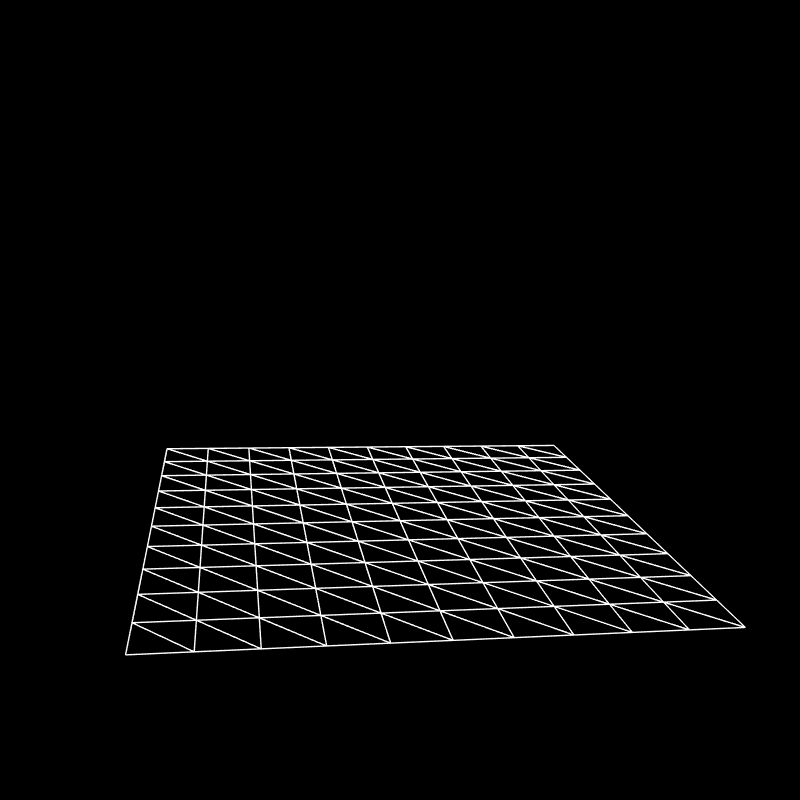 Vertex (i,j) is in the ith row and jth column
with i,j in the range [0,div]

Generate it so that (0,0) is the first vertexwith coordinates (minx,minY,0)

What are the indices of the faces?
How many total vertices?
How many total triangles?
Your Tasks
Write the following functions in the terrain.js file 
getVertex
setVertex
generateTriangles
Indexing with drawElements
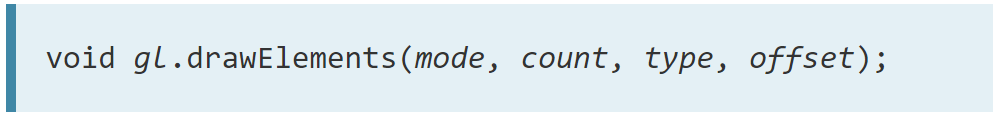 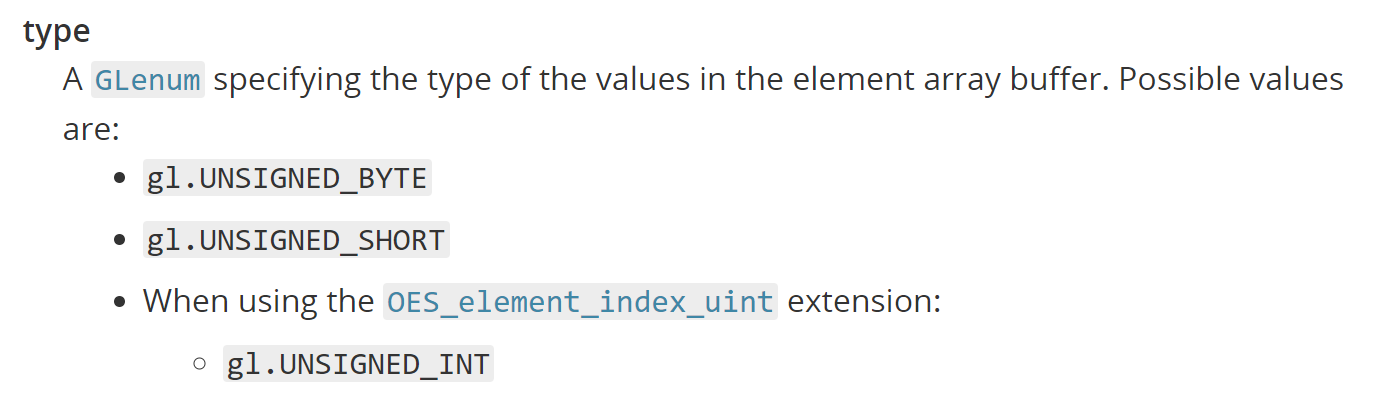 In WebGL 1.0 you are limited to using 2-byte integer indices
How may vertices could you index?
There’s an extension to let you use 4-byte integer indices
 	Need to initialize/check withvar ext = gl.getExtension('OES_element_index_uint');
Computing Normal Vectors
For shading you need per vertex normal

Vertex buffer contains N vertices with x,y,z coordinates
	So 3N floating point numbers
Normal buffer will contain N normals with x,y,z 	So 3N floating point numbers

The Kth vertex will start at location 3(K-1) in the bufferThe normal for vertex K will start at location 3(K-1)
What are the normal vectors for the terrain in this lab?
How would you compute them in general?
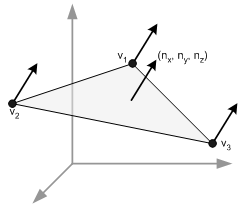 The Shader
The shader code you have been given implements
 Phong reflection model
 Gouraud shading
This generates a color per-vertex in the vertex shader
It does not implement Phong shading 

Phong shading  generates a color per-fragment
This happens in the fragment shader
You don’t need to implement this for MP 2
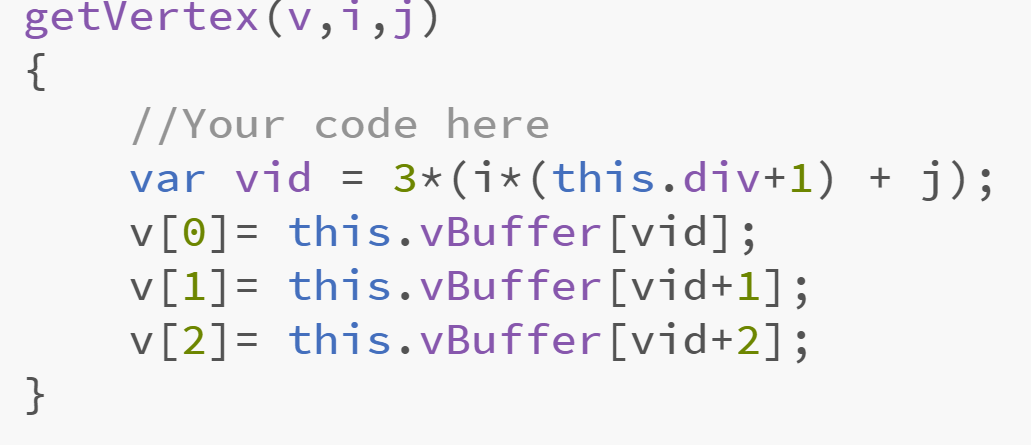 Lab Solution
One possible solution
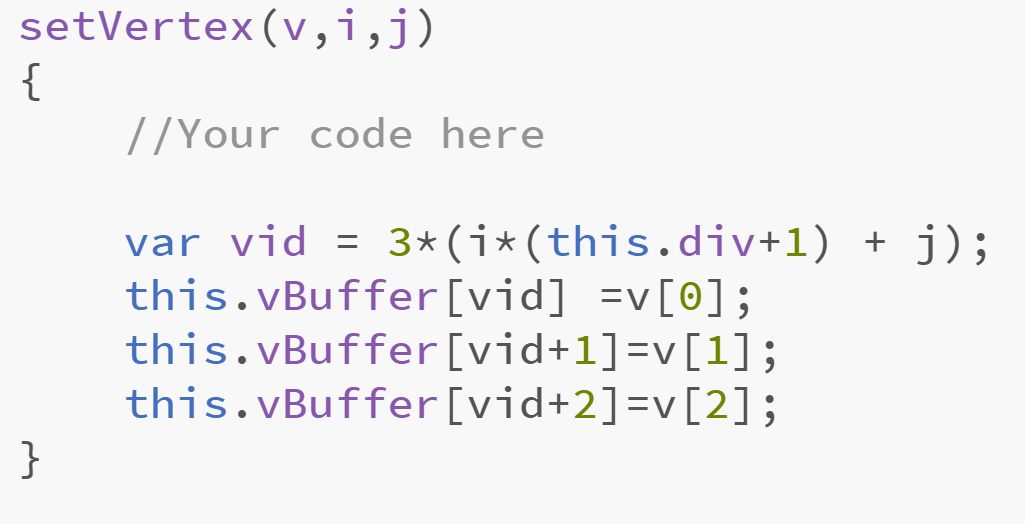 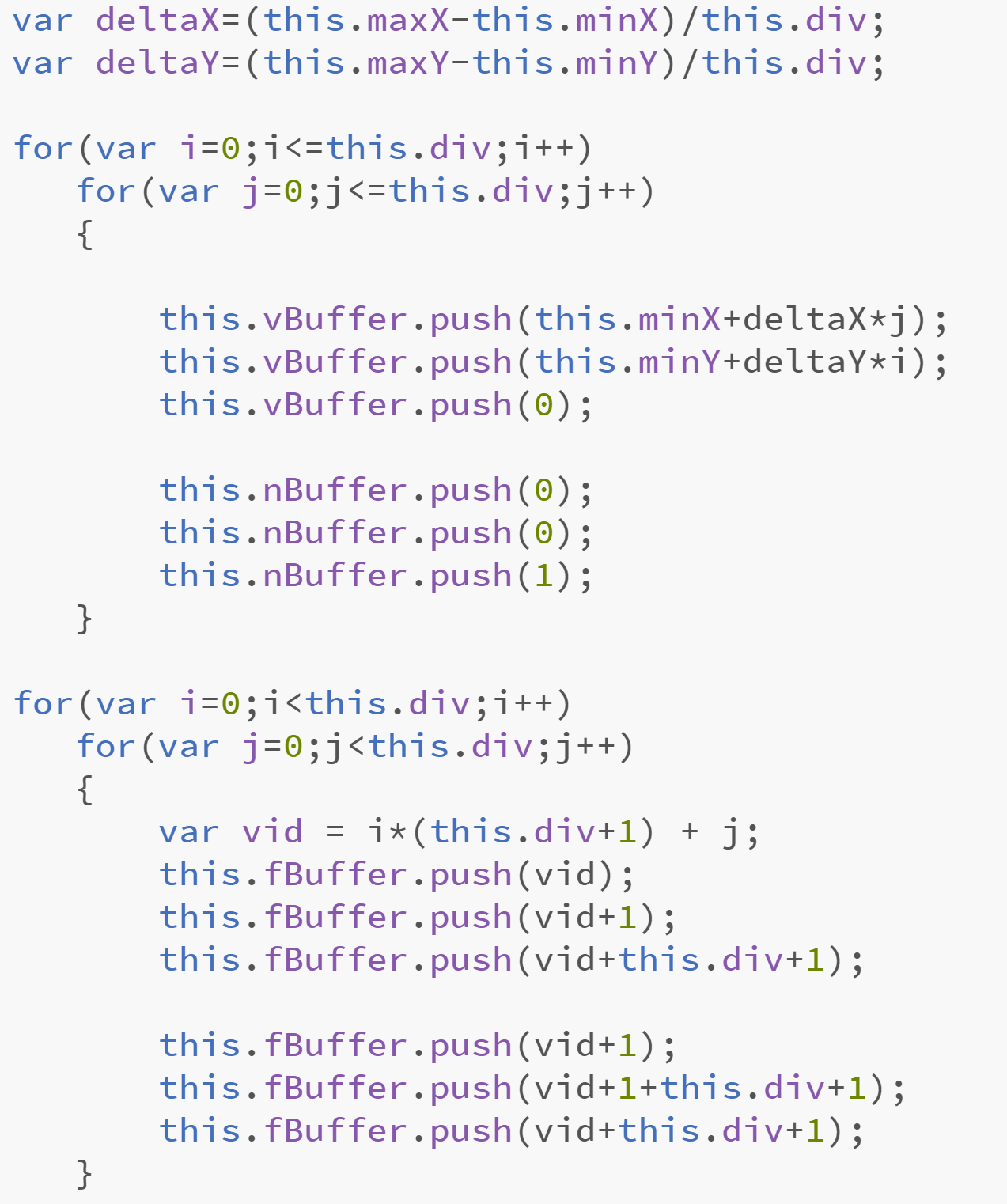 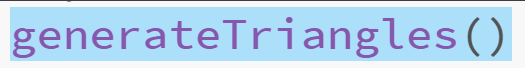